Inscrição on-line
Acesso
https://sed.educacao.sp.gov.br/preinscricao
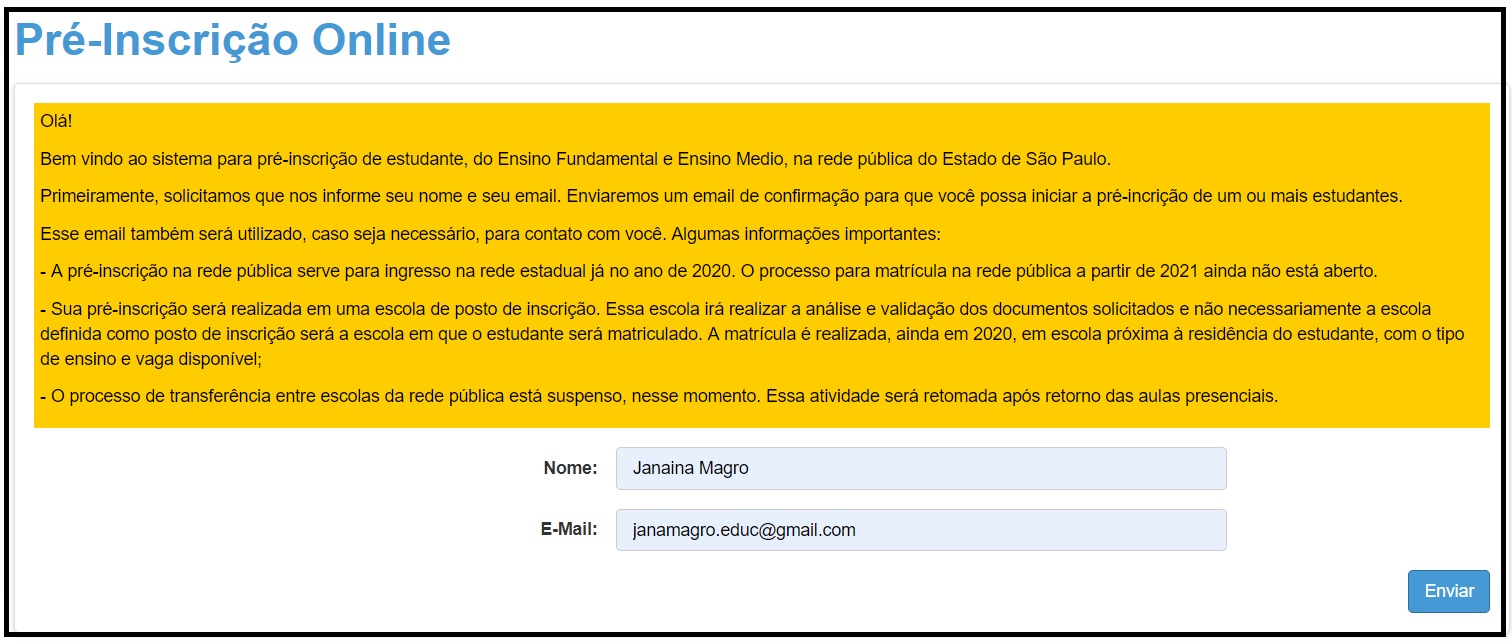 O responsável ou interessado maior de 18 anos, receberá um e-mail com o link para preenchimento dos campos obrigatórios.
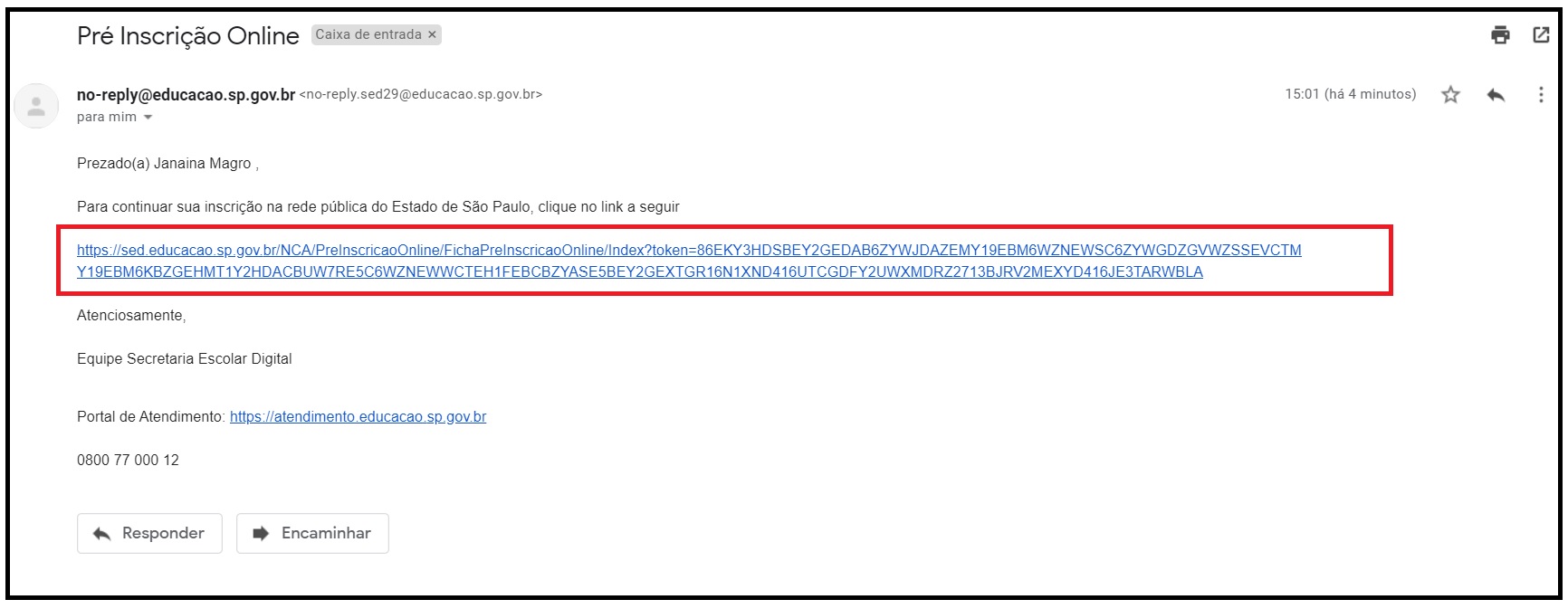 É necessário o preenchimento correto de todos os campos, dados do responsável ou interessado maior de 18 anos.
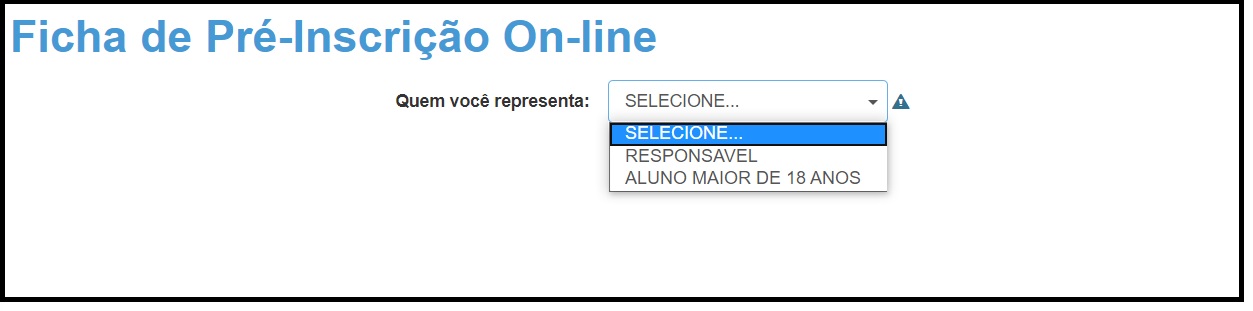 Dados do responsável
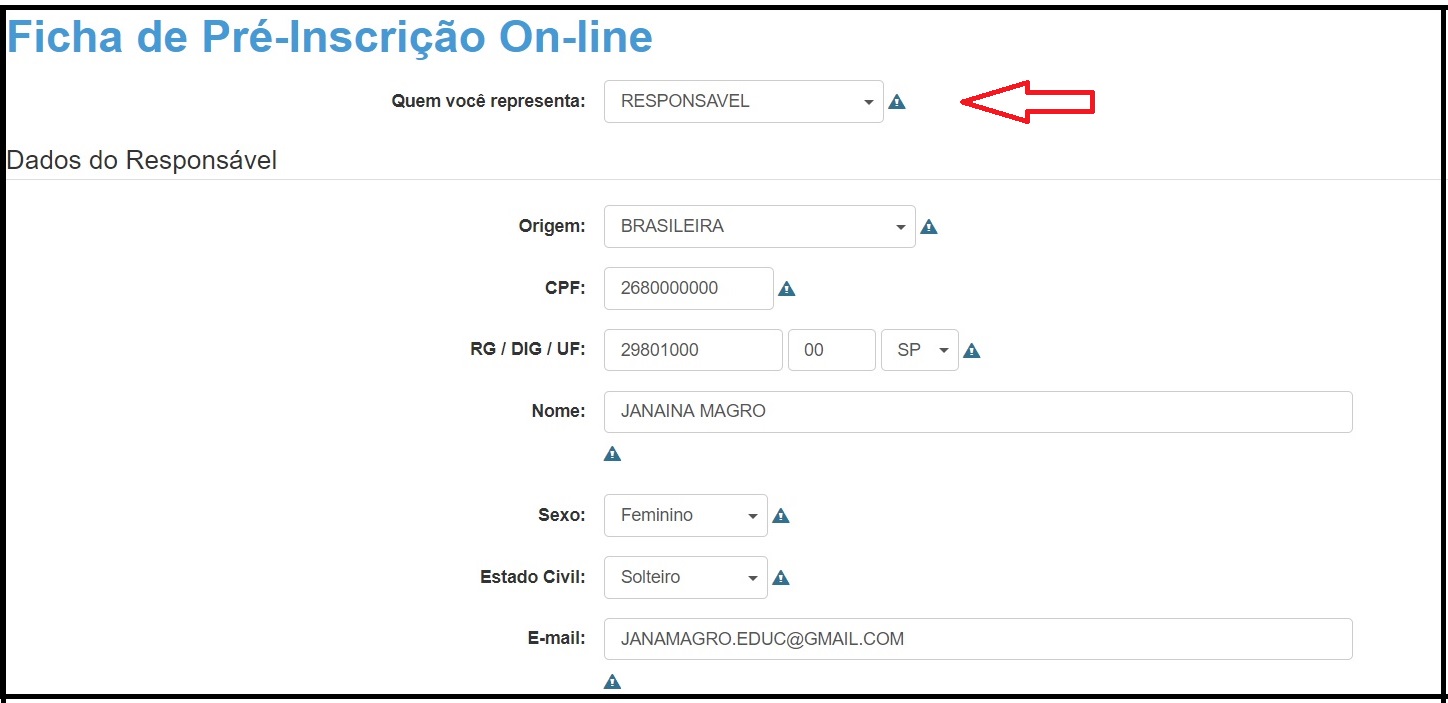 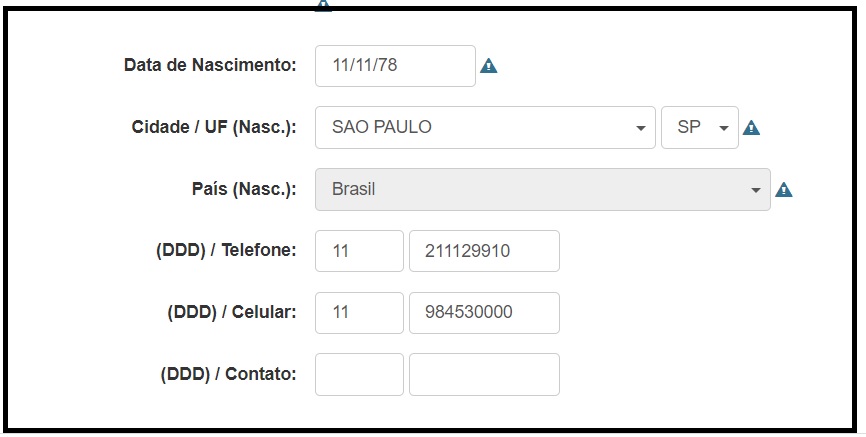 Endereço do responsável
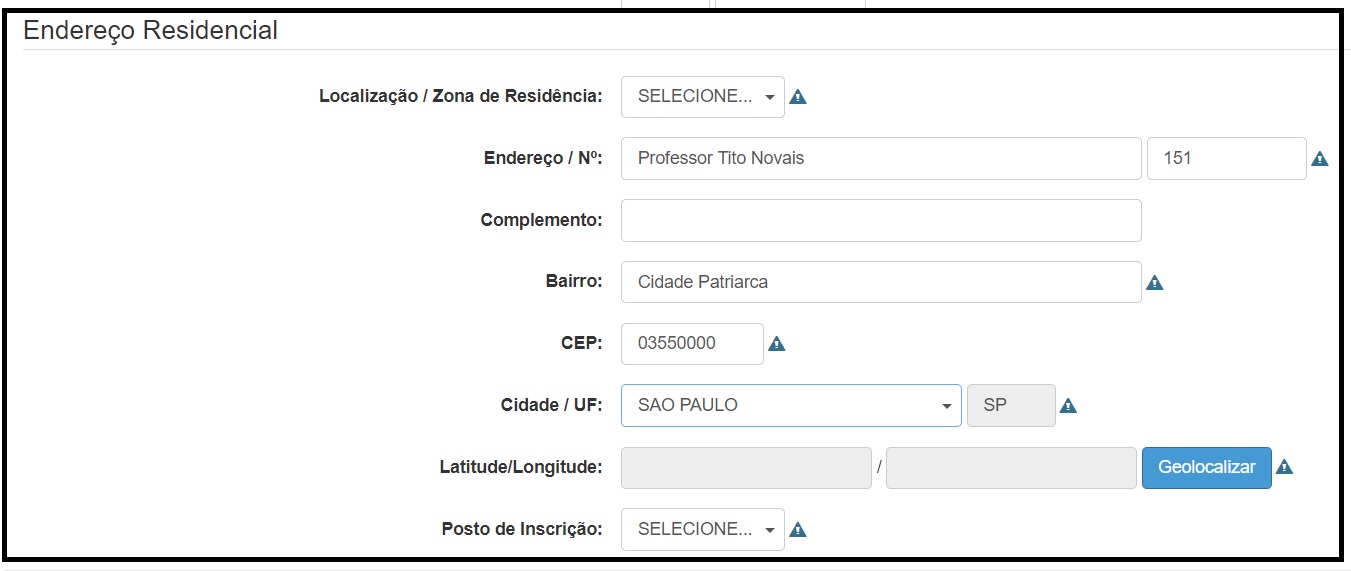 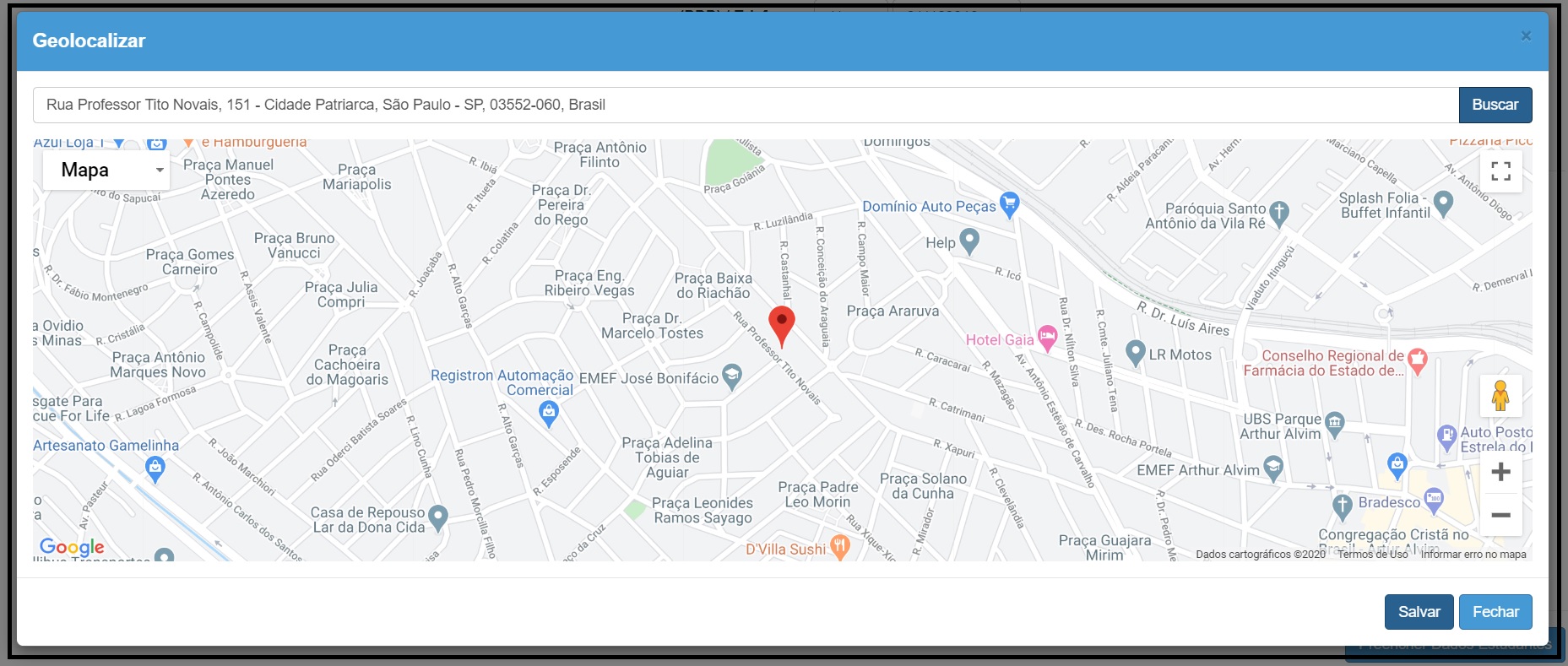 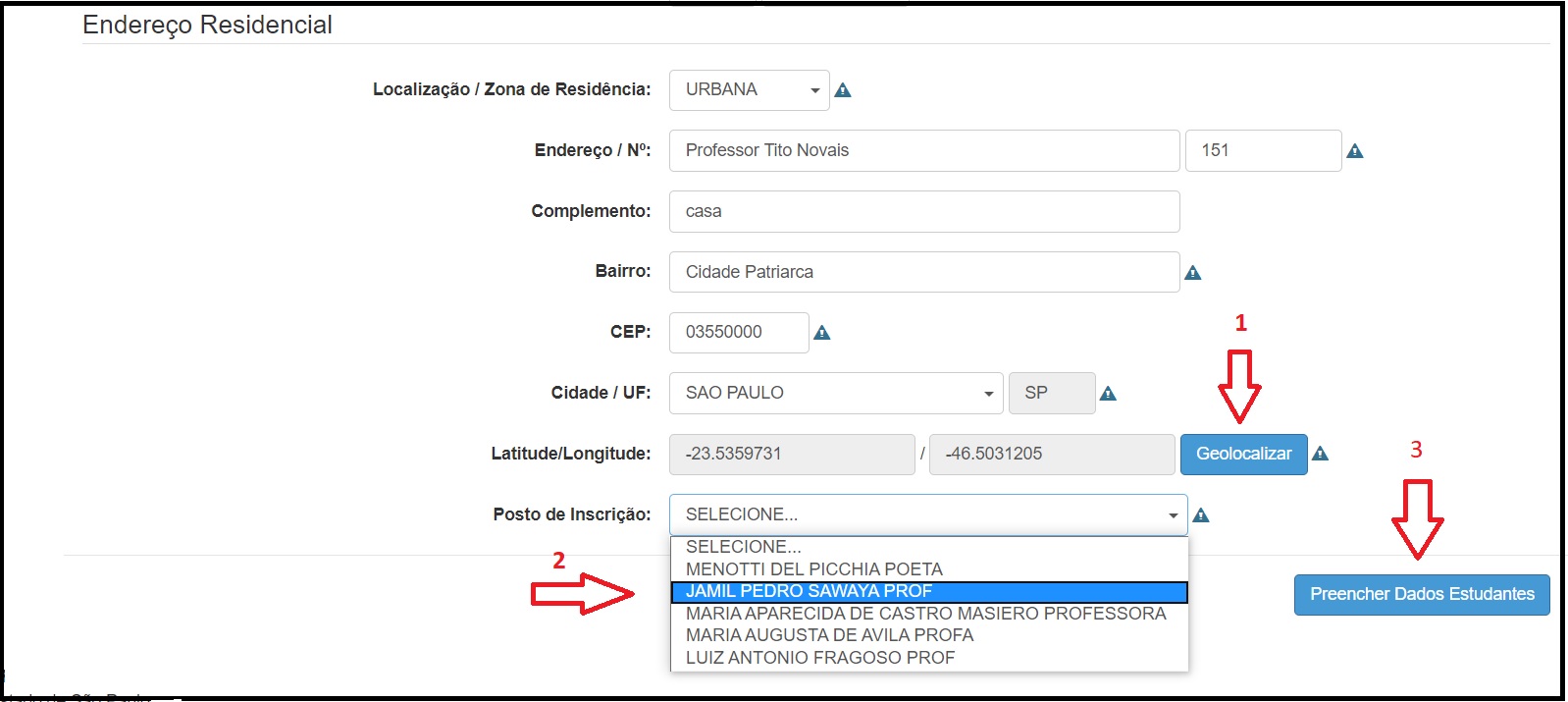 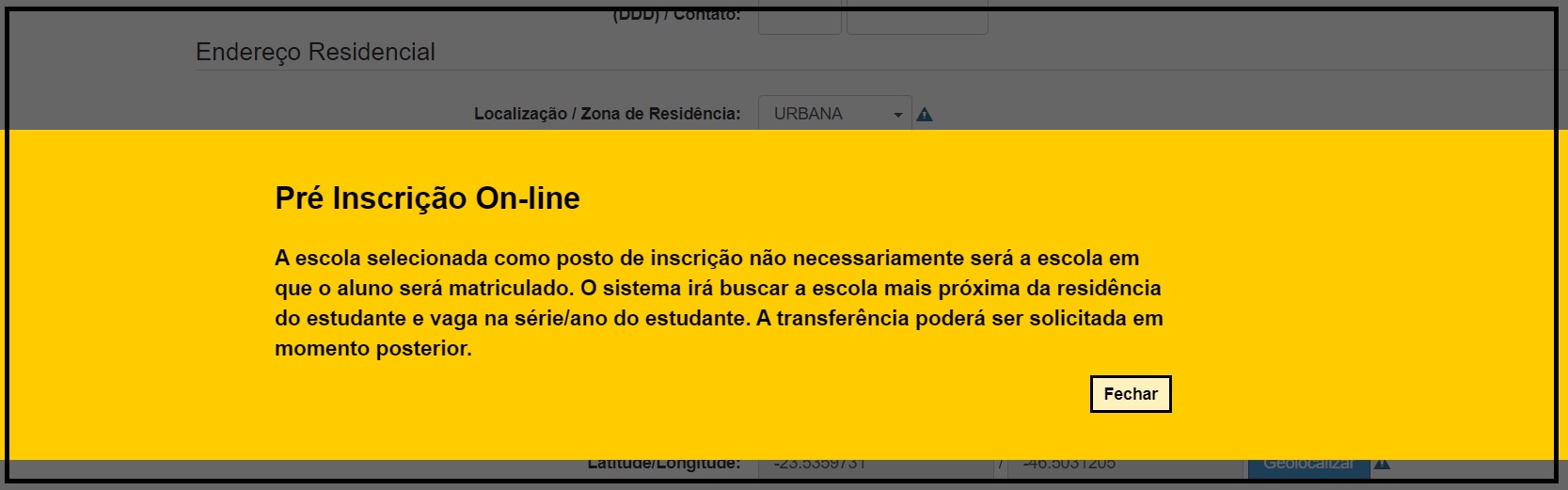 Dados do estudante
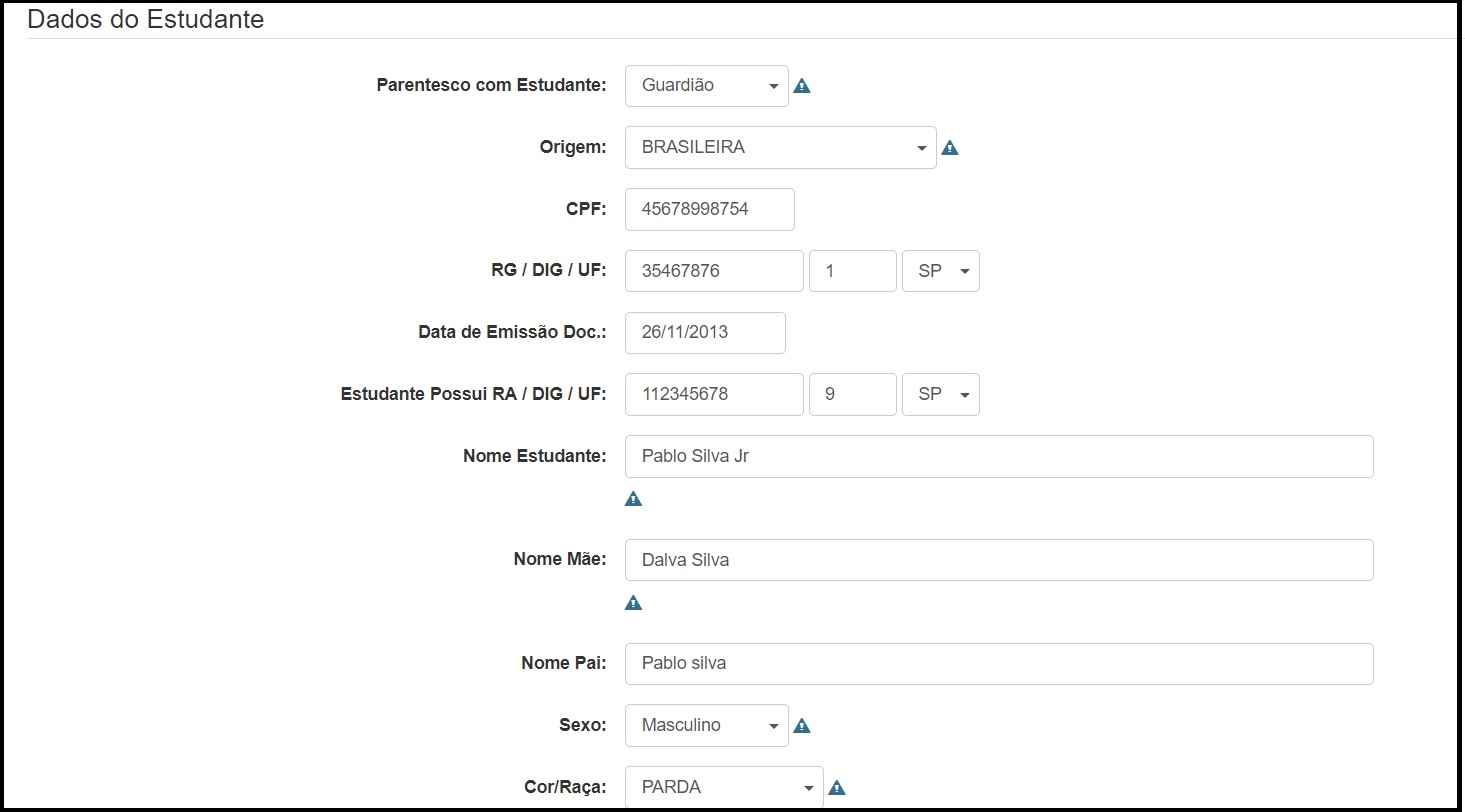 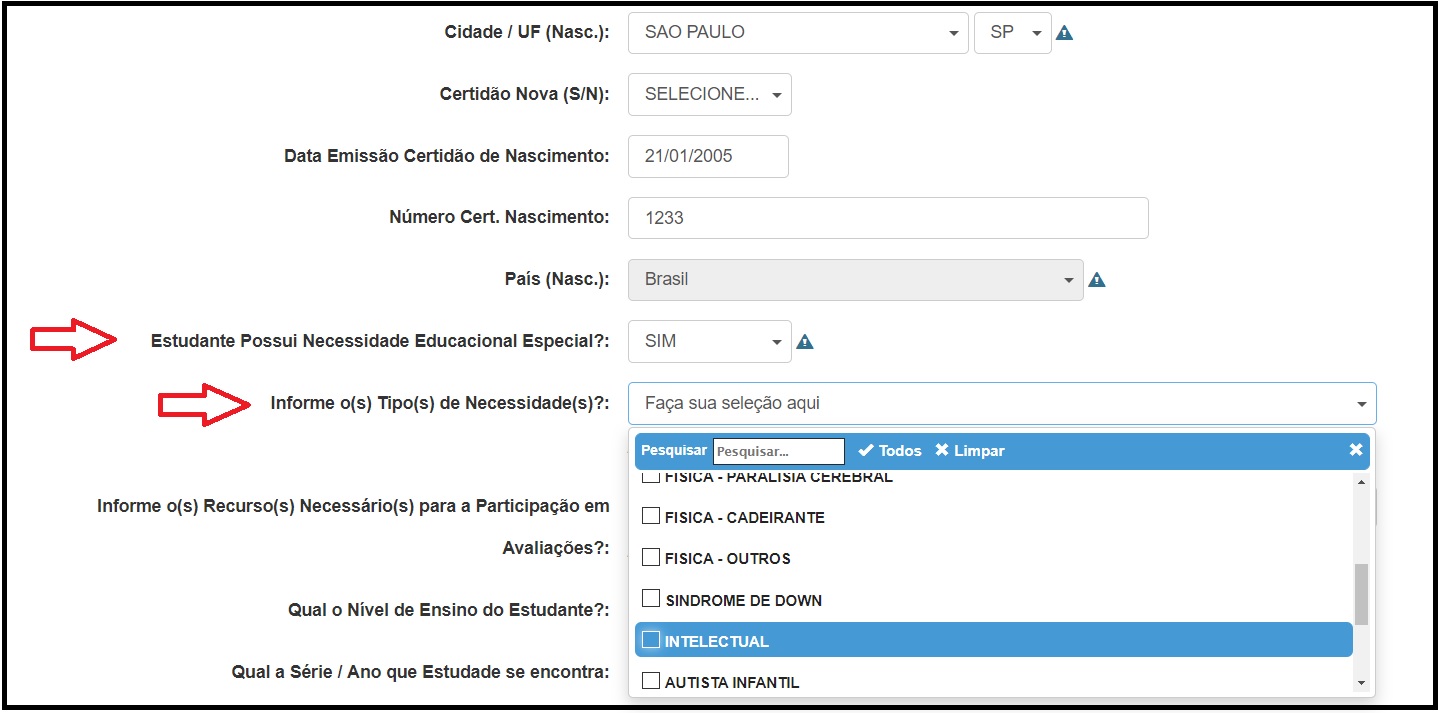 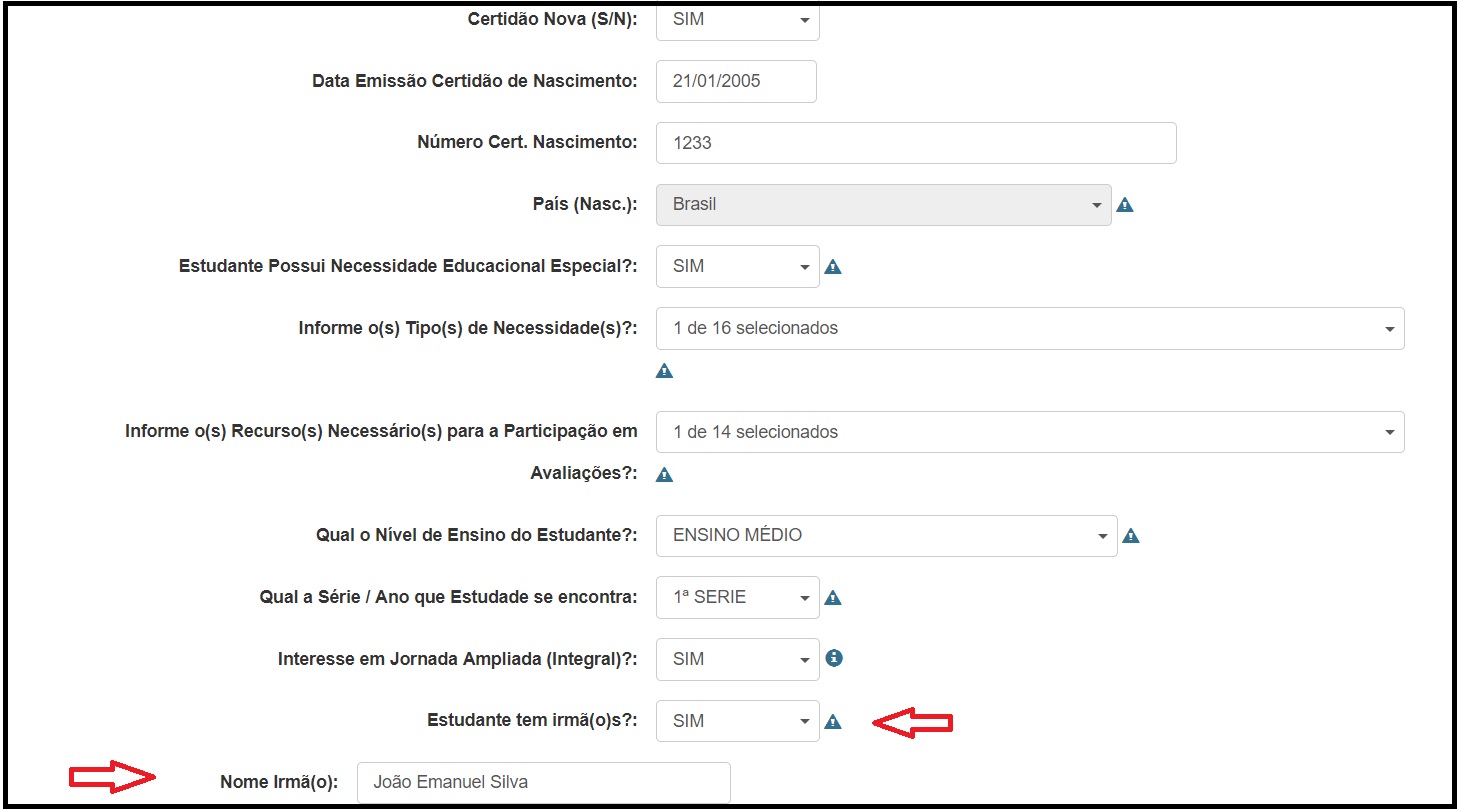 Informação de irmãos
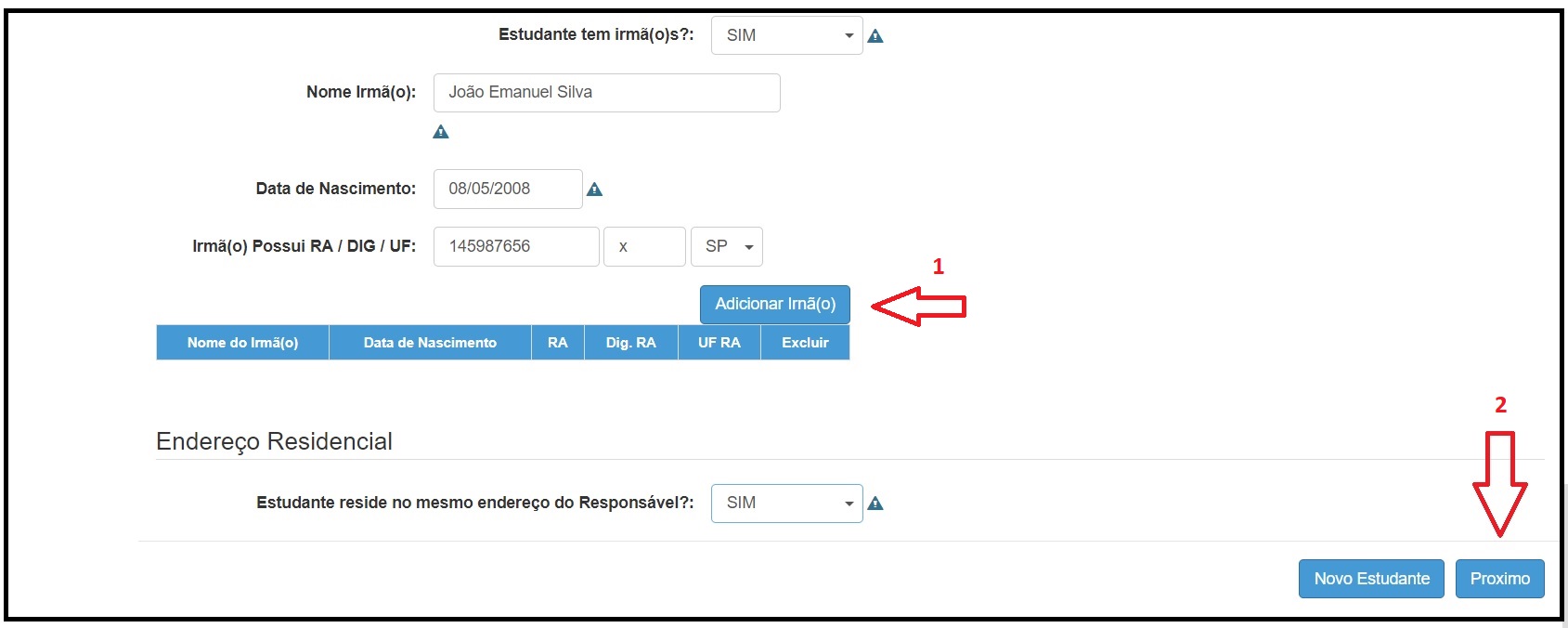 Comprovantes obrigatórios
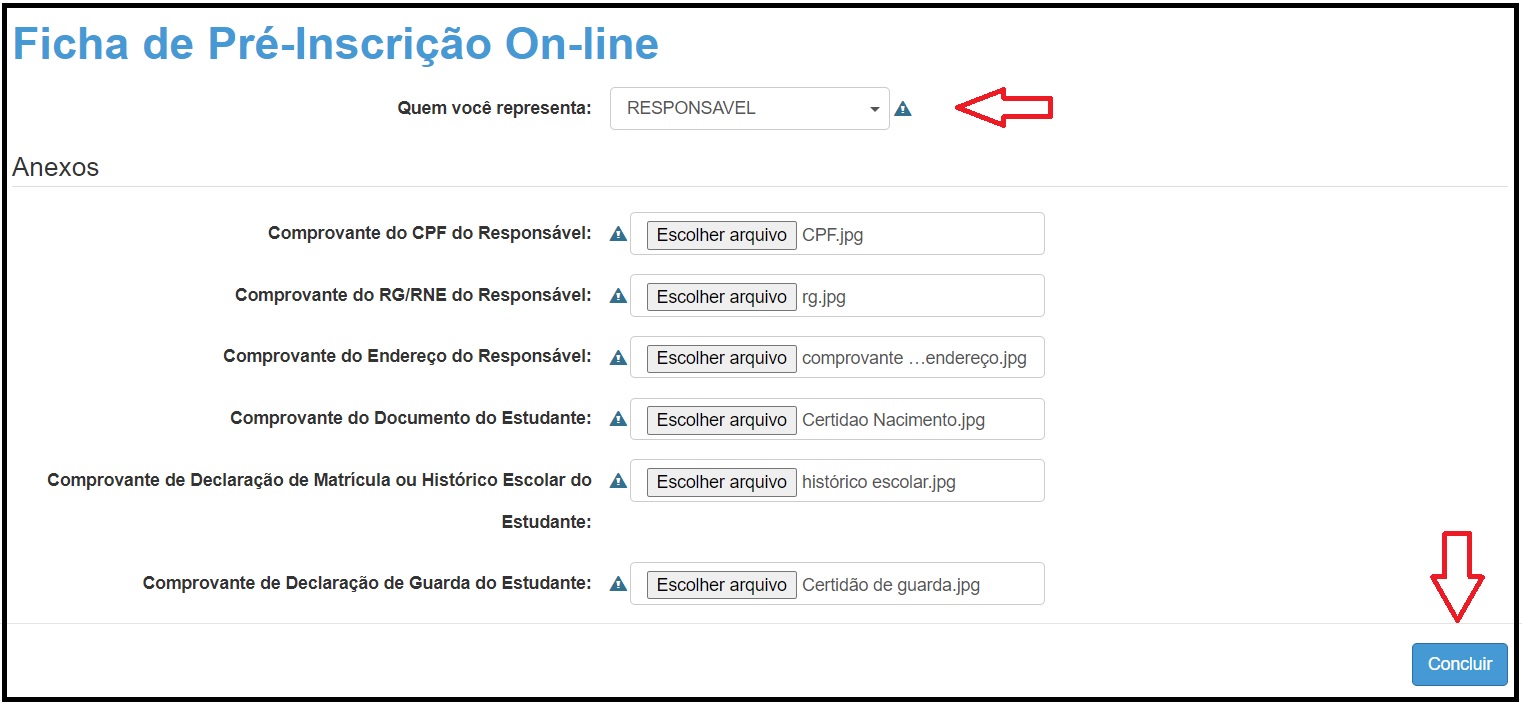 Confirmação de pré-inscrição
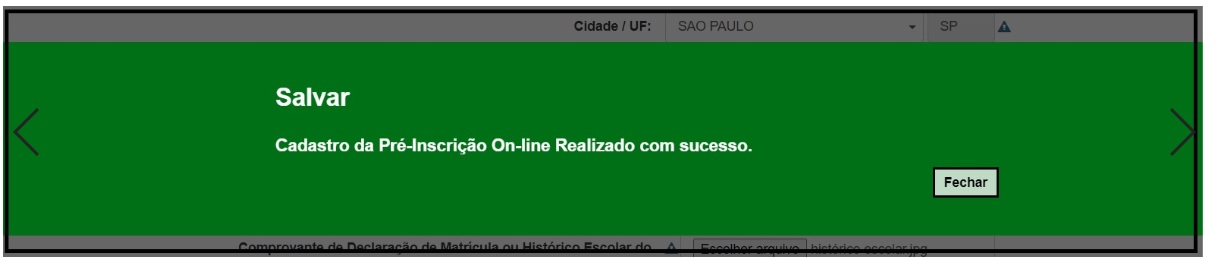 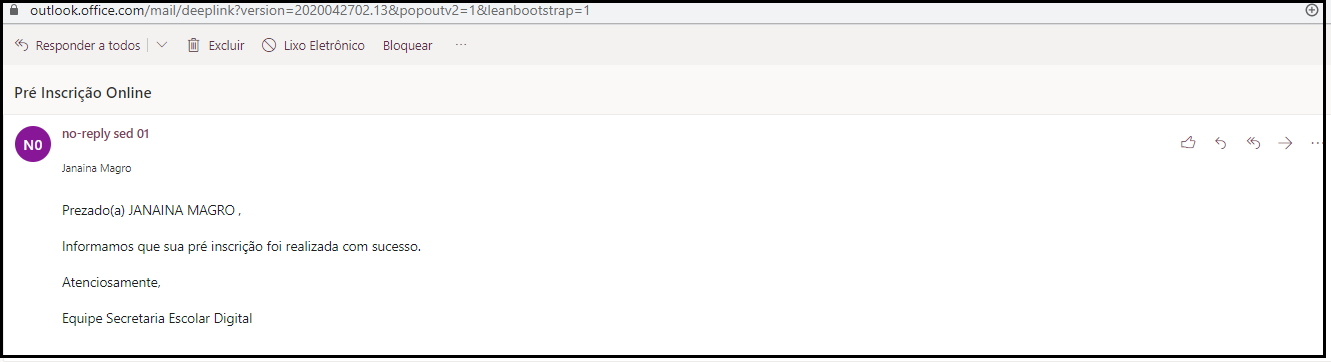 Consulta
Após a validação da unidade escolar será encaminhado um e-mail para o interessado confirmando a inscrição. 
O responsável ou estudante maior de 18 anos poderá acompanhar o resultado da matrícula na plataforma Secretaria Escolar Digital no link: https://sed.educacao.sp.gov.br/consultapublica/consulta